INTRODUKTION
SharePoint (intranet)
AOF  ©  2024
SharePoint
Hvorfor benytte SharePoint i organisationen:                            Hvilke udfordringer har vi med at genfinde dokumenter i systemet?
Anvendelse og brugerfladen:		Vi gennemgår mulighederne med SharePoint
Dokumentbibliotek og rettigheder for deltagere:		Struktur og organisering i SharePoint
Anvende og tilpasse websider og skabeloner:		Webservice for organisationens brugere
AOF  ©  2024
SharePoint
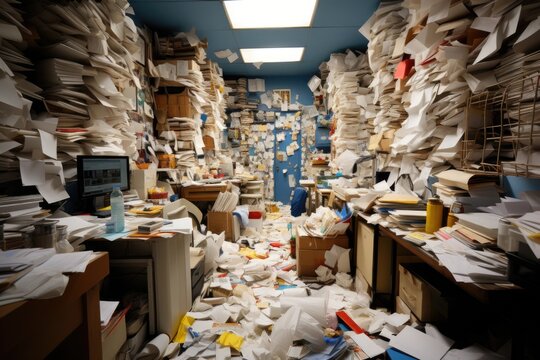 Vi gemmer det blot på vores fællesdrev, så er det nemt at finde igen ….
AOF  ©  2024
SharePoint
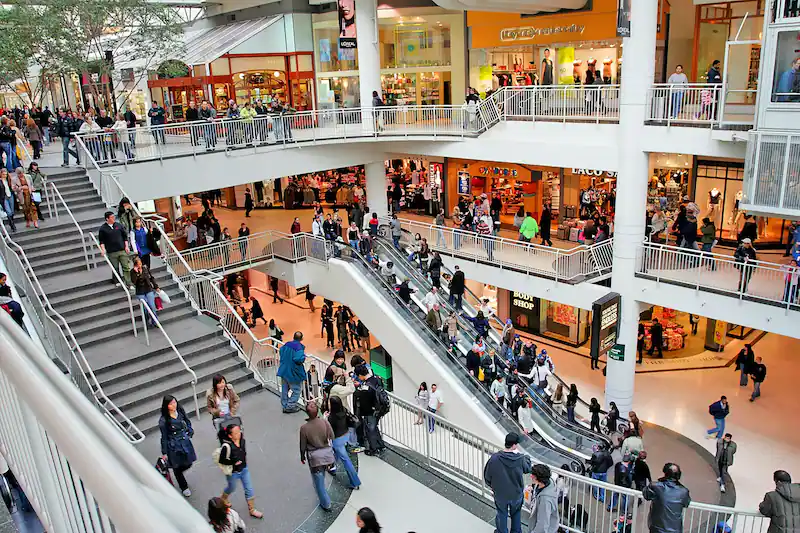 HR
PLANLÆGNING
PRODUKTION
SALG OG MARKETING
KUNDESERVICE
LEDELSEN
AOF  ©  2024
SharePoint
Bibliotek for HR
Bibliotek for PLANLÆGNING
Fælles fil bibliotek
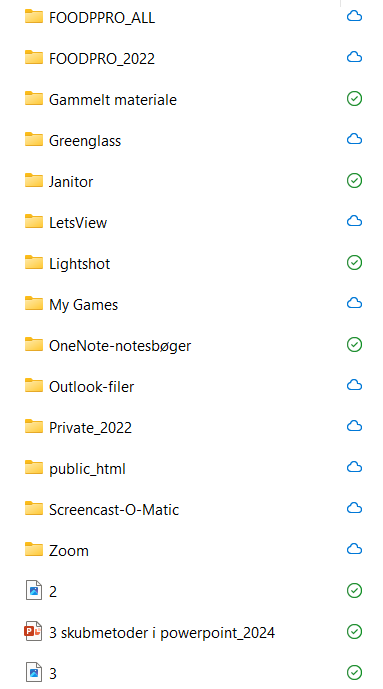 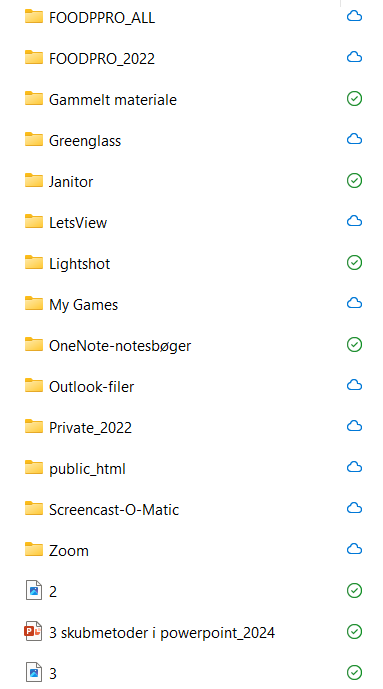 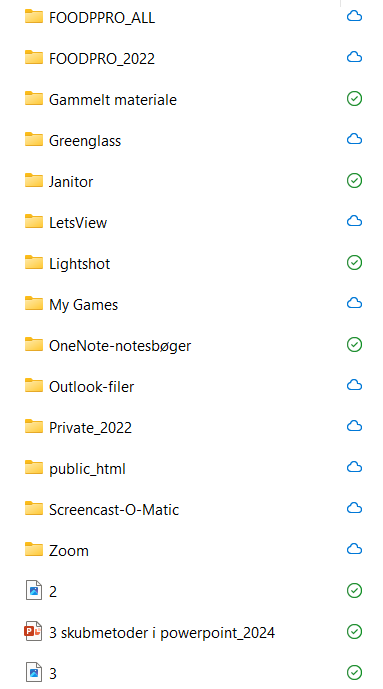 Bibliotek for LEDELSEN
Bibliotek for KUNDESERVICE
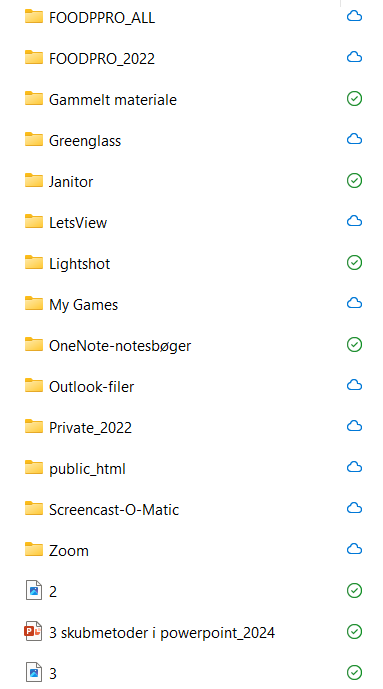 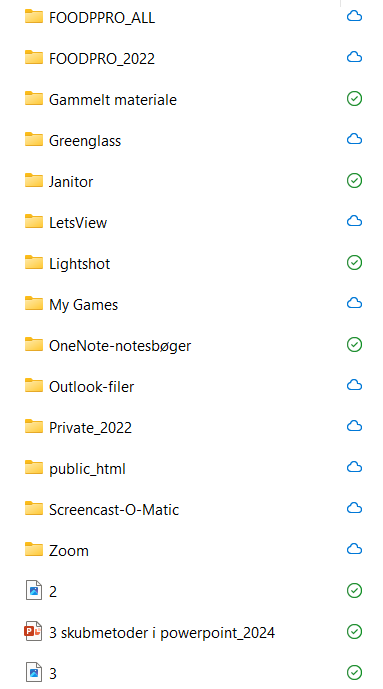 AOF  ©  2024
SharePoint
SharePoint for PLANLÆGNING
SharePoint for HR
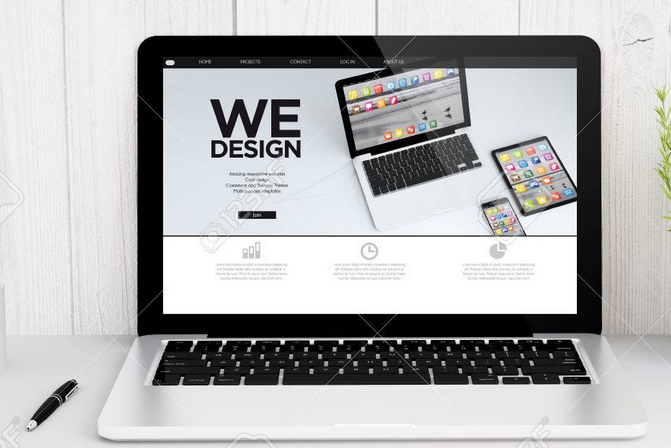 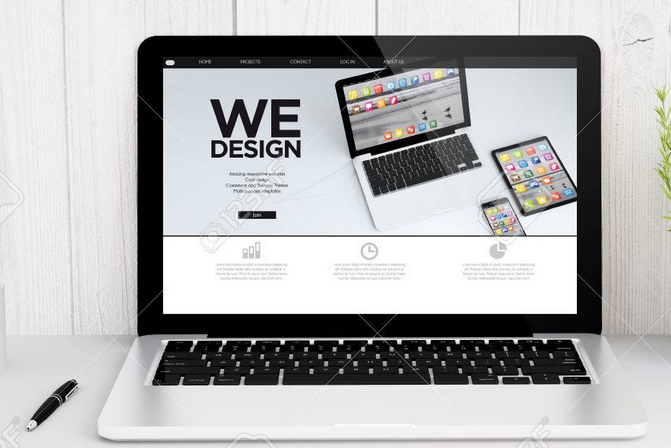 Fælles SharePoint
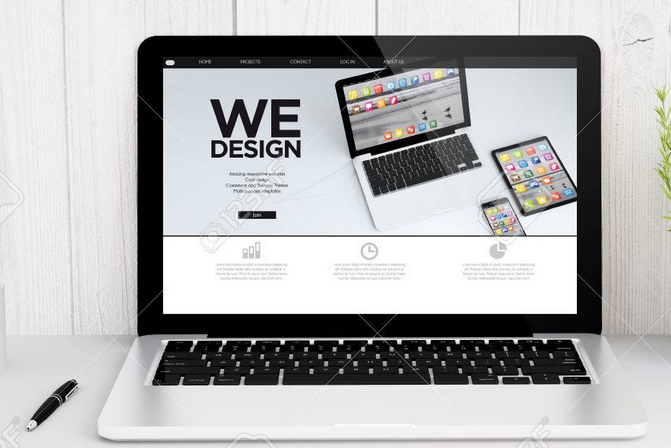 SharePoint for KUNDESERVICE
SharePoint for LEDELSEN
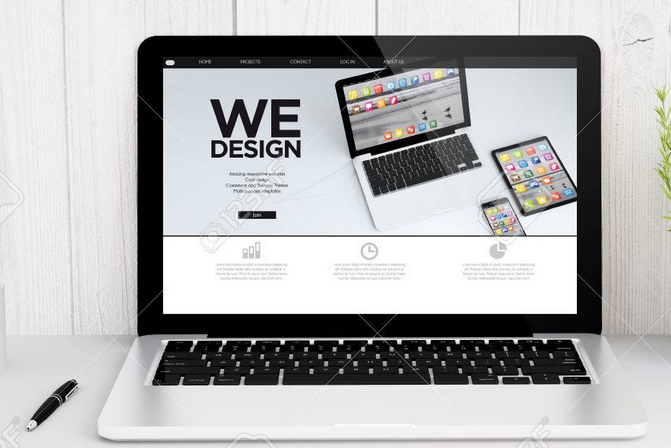 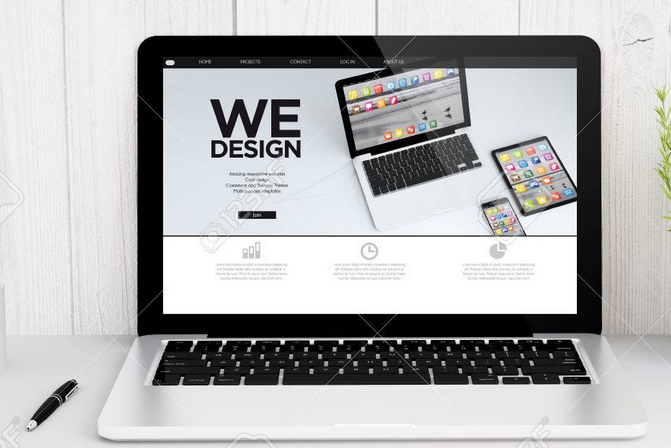 AOF  ©  2024
SharePoint
ROLLER I SHAREPOINT
AOF  ©  2024
SharePoint
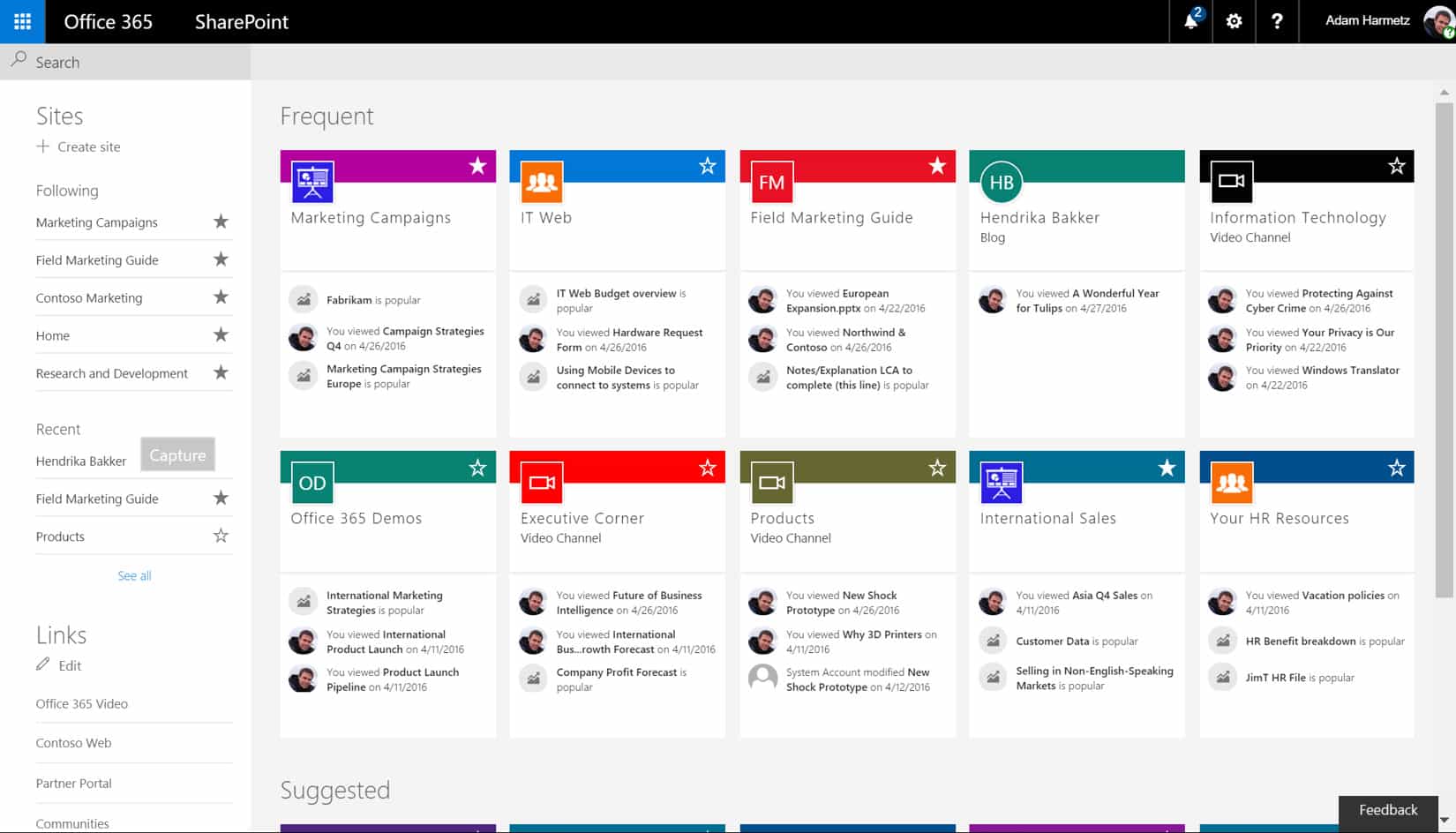 AOF  ©  2024
SharePoint
Demonstration af SharePoint
AOF  ©  2024
SharePoint
Overvejelser i forhold til at benytte SharePoint i organisationen:
Definer den overordnede struktur (afdelinger / områder / emner)
Opret biblioteker i forhold til anvendelse, indhold og logik
Start med et enkelt område og få det optimeret i forhold til brugerne
Udbyg gradvist – og vær opmærksom på ”ingen dubletter”
Benyt SharePoint og det tidligere system i en overgangsperiode
AOF  ©  2024
SharePoint
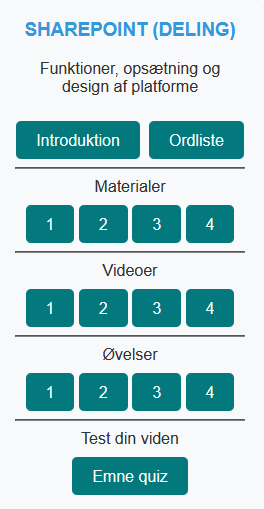 Tid til øvelser og fordybelse
AOF  ©  2024
SharePoint
AOF  ©  2024
SharePoint
AOF  ©  2024